স্বা গ ত ম
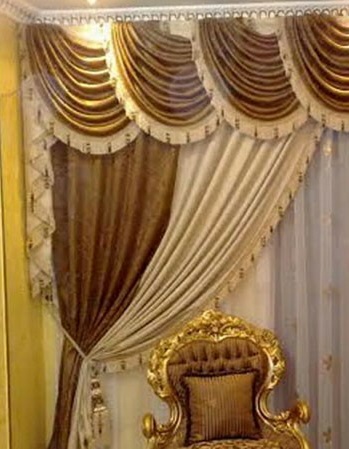 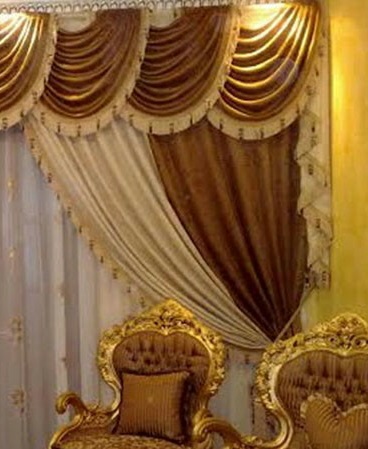 Page no. 1
12-May-18
পরিচিতি
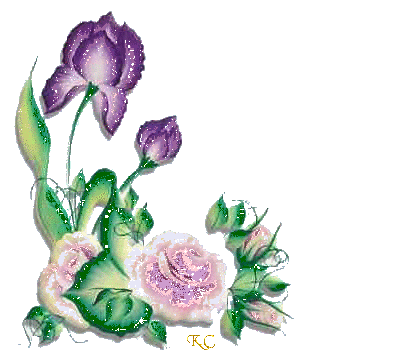 মোছাঃ রাজিয়া সুলতানা 
সহকারী শিক্ষক 
আর, কে, এম দাখিল মাদ্‌রাসা
আক্কেলপুর, জয়পুরহাট ।
শ্রেণীঃ ৭ম
বিষয়ঃ বাংলা ১ম 
অধ্যায়ঃ  ০২
সময়ঃ ৪৫ মিনিট
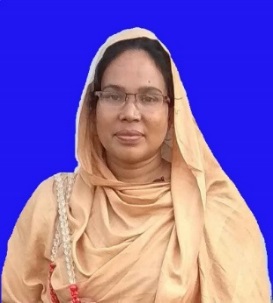 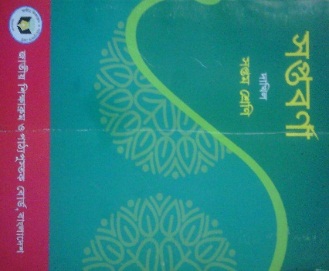 E-mail : raziasultanapopi@gmail.com
Page no. 2
12-May-18
এসো, আমরা একটি ভিডিও দেখি
Page no. 3
12-May-18
এসো, আমরা কিছু ছবি দেখি
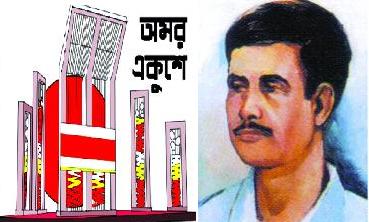 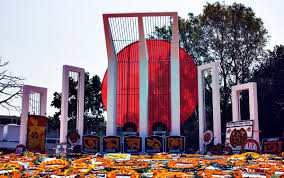 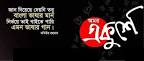 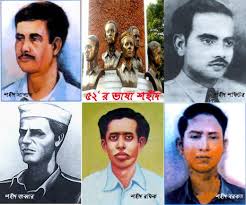 যখন বিশেষ ভাবে এ দিনটি পালন করি তখন 
আমরা কি বলতে পারি ?
২১শে ফেব্রুয়ারির কথা মনে পড়ে ।
শহীদদের স্মরণে শহীদ মিনারে ফুল দিই?
ঐ দিনে আমরা কি করে থাকি এবং কেন করি ?
ছবি গুলো দেখে কোন সময়ের কথা মনে পড়ে ?
Page no. 4
12-May-18
লখার একুশে
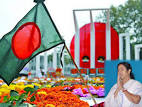 লিখেছেনঃ আবুবকর সিদ্দিক
Page no. 5
12-May-18
শিখনফল
এ পাঠ শেষে শিক্ষার্থীরা...
লেখক আবুবকর সিদ্দিক এর  সংক্ষিপ্ত পরিচয় বলতে 
     পারবে,
নির্দিষ্ট অংশ (লখার রাতের বিছানা.........দৌড়াতে 
     লাগল সে) শুদ্ধ উচ্চারণে পাড়বে পারবে, 
নতুন শব্দের অর্থ উল্লেখ করে তা দিয়ে বাক্য তৈরি   
     করতে পারবে,   
 লখার পরিচয় এবং জীবনযাত্রা ব্যাখ্যা করতে পারবে।
Page no. 6
12-May-18
এসো আমরা কবি পরিচিতি জেনে নিই
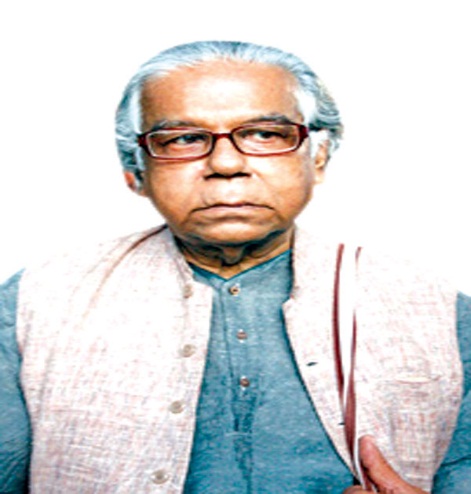 গ্রন্থঃ জলরাক্ষস, খরাদাহ,
একাত্তরের হ্রদয়ভস্ম,
বারুদ পোড়া প্রহর ইত্যাদি ।
জন্মঃ ১৯৩4 খ্রিষ্টাব্দের  ১৯ আগস্ট বাগেরহাট জেলার গোটাপাড়ায় মাতুলালয়ে ।
পুরস্কারঃ বাংলা একাডেমি পুরস্কারসহ অনেক সাহিত্য পুরস্কার পেয়েছেন ।
পড়াশুনাঃ তিনি দীর্ঘদিন রাজশাহী বিশ্ববিদ্যালয়ের বাংলা বিভাগে অধ্যাপনা করেন।
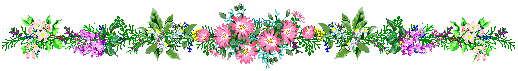 Page no. 7
12-May-18
এসো আমরা কিছু শব্দের অর্থ জেনে নিই
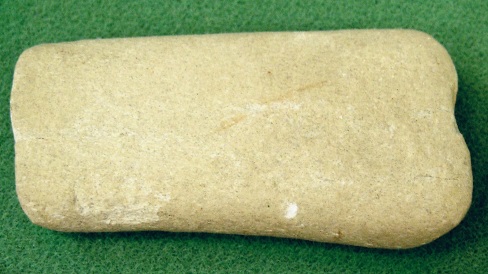 পাথর
ভিক্ষা
শান
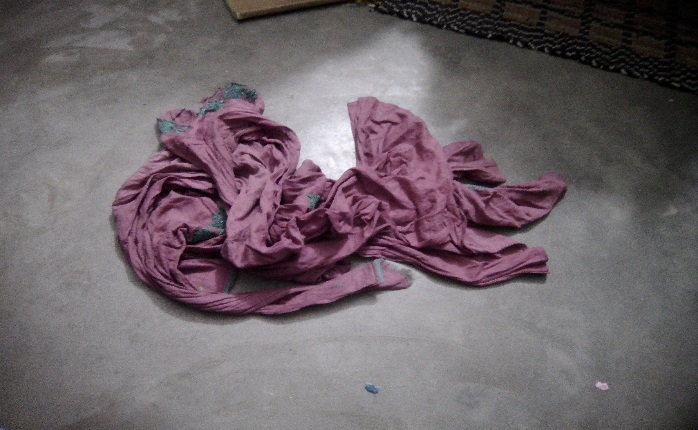 ত্যানাখানি
পুরানো ছেঁড়া 
কাপড়
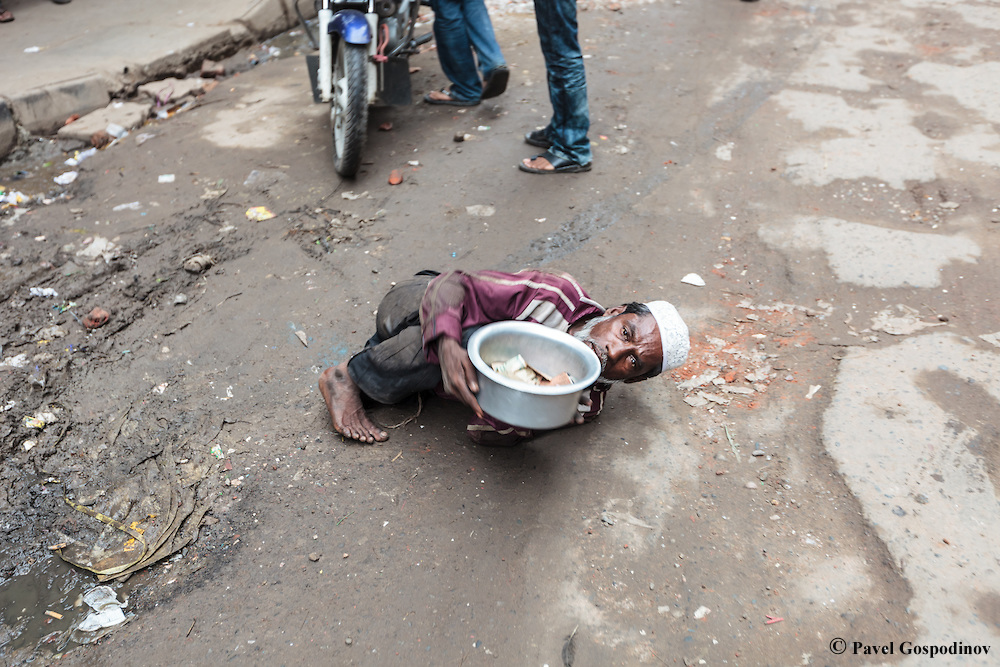 ভিখ
মার্বেল দিয়ে খেলা
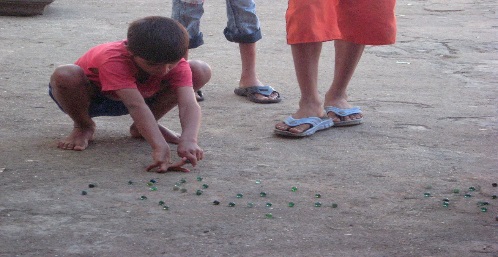 গুলি খেলা
Page no. 8
12-May-18
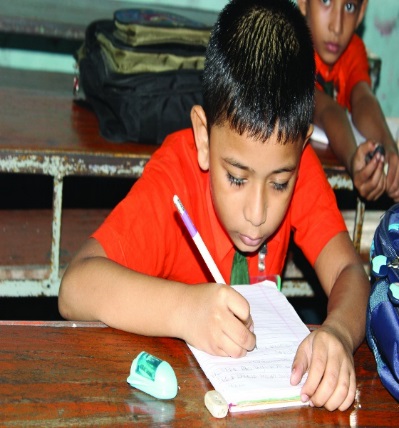 সময়ঃ ৩মিনিট
একক কাজ
১। ১৯৩4 খ্রিষ্টাব্দের  ১৯ আগস্ট বাগেরহাট জেলার গোটাপাড়ায় 
        জন্মগ্রহণ করেন। 
    ২। বাংলা একাডেমি পুরস্কারসহ অনেক সাহিত্য পুরস্কার পেয়েছিলেন।
    ৩। পুরানো ছেঁড়া কাপড় কে বুঝায়।
১। প্রশ্নঃ লেখক আবুবকর সিদ্দিক কবে জন্ম গ্রহন করেন ?
   ২। প্রশ্নঃ লেখক আবুবকর সিদ্দিক কি পুরুষ্কার পেয়েছিলেন ?
   ৩। প্রশ্নঃ ত্যানাখানি বলতে কি বুঝায় ?
Page no. 9
12-May-18
আদর্শ পাঠ
সরব পাঠ
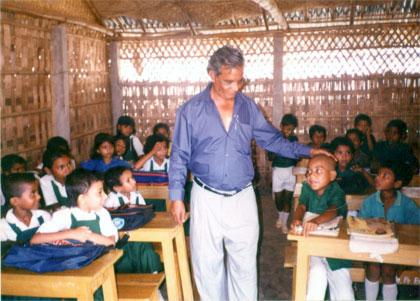 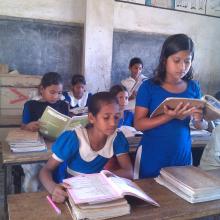 Page no. 10
12-May-18
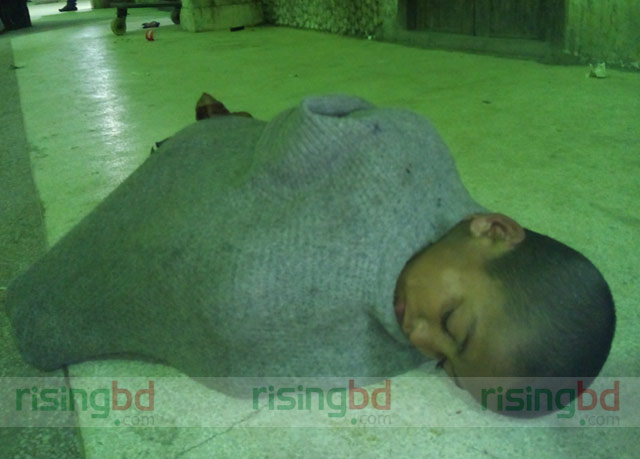 লখার রাতের বিছানা ফুটপাতের কঠিন শান। এই শান দিনের বেলায় রোদে পুড়ে গরম হয়। রাতে হিম লেগে বরফের মতো ঠাণ্ডা হয়। ঠাণ্ডা শানে শুয়ে লখার বুকে কাশি বসে। গায়ে জ্বর ওঠে।
Page no. 11
12-May-18
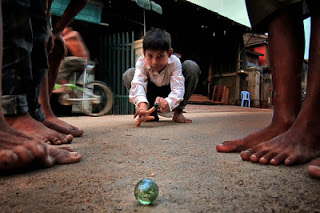 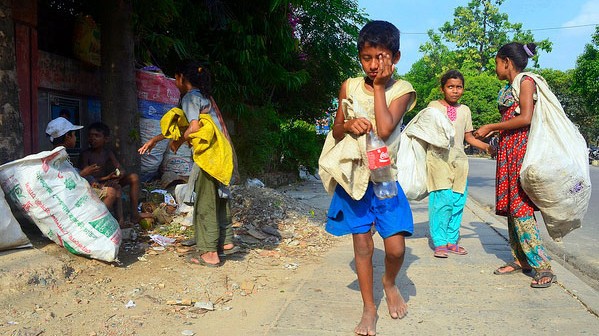 লখার দিন কাটে গুলি খেলে, ‌ছেড়া কাগজ কুড়িয়ে, বন্ধুদের সঙ্গে মারামারি করে
Page no. 12
12-May-18
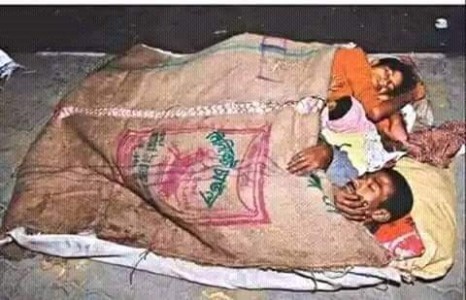 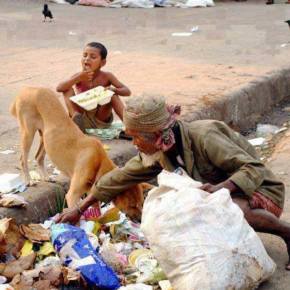 আর খাবারের দোকানের এঁটোপাতা চেটে। রাতে মায়ের পাশে লখা খিদের কষ্ট ভুলে যায়।
Page no. 13
12-May-18
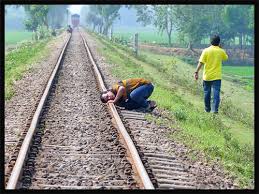 খানিকটা এগিয়ে উঁচু রেললাইন যেন দুটো মরা সাপ। পাশাপাশি শুয়ে আছে চুপচাপ। লখা ইটের টুকরো দিয়ে ইস্পাতে লাইনে ঠুক-ঠুক ঠুকে তার উপর কান পাতল।যেন গানের সুরলহরি বয়ে যাচ্ছে কানের ভিতর দিয়ে।
Page no. 14
12-May-18
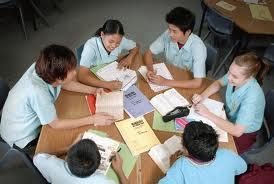 দলীয় কাজ
সময়ঃ  ১০মিনিট
লখার পরিচয় দাও এবং তার জীবনযাত্রার প্রকৃতি বর্ণনা কর।
Page no. 15
12-May-18
মুল্যায়ণ
রেল লাইনকে কিসের সাথে তুলনা করা হয়েছে ?
গ. মরা সাপ
ক. গানের লহরি

খ. মরা ব্যাঙ
ঘ. হা করা গলা
 শান দিনের বেলায় রোদে পুড়ে কী রকম হয়?
 লখা চুপি চুপি পা ফেলে কোথায় হারিয়ে গেল ?
 রেল লাইনকে কিসের সঙ্গে তুলনা করা হয়েছে ?
 লখার কোন পায়ে খচ করে কাঁটা ঢুকে গিয়েছিল ?
Page no. 16
12-May-18
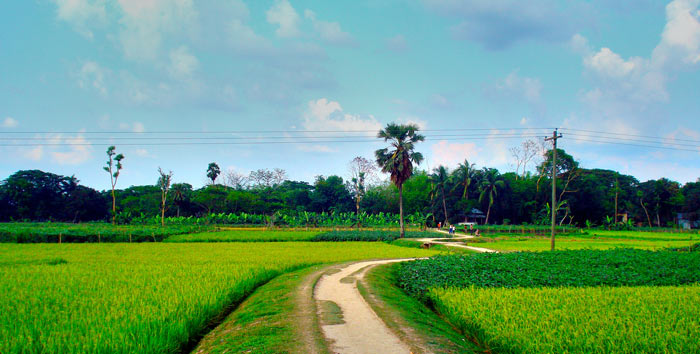 বাড়ির কাজ
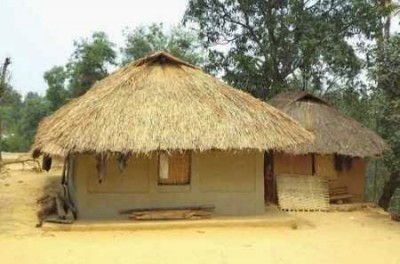 গল্পের মূলভাব লিখে আনবে
Page no. 17
12-May-18
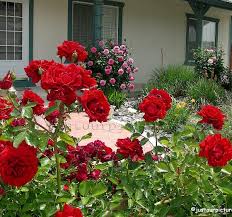 আজ এখানেই শেষ
ধন্যবাদ সবাইকে
Page no. 18
12-May-18